№5
Открытие Америки
Даниленко Д.
План
Понятия «открытие»
Американские походы викингов
Экспедиции Христофора Колумба
Экспедиция Америго Веспучи
Китайское открытие
Вывод
10.10.2013
2
Походы викингов
11.10.2013
3
Карта Винланда
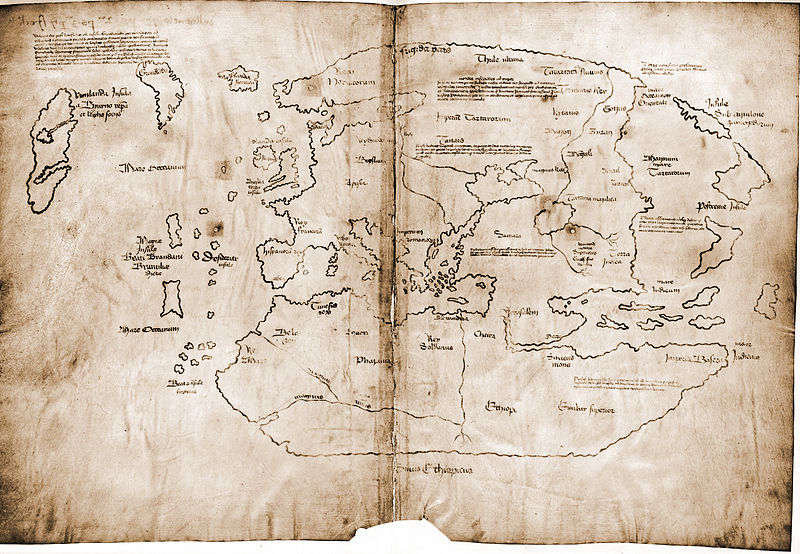 10.10.2013
4
Экспедиции Христофора Колумба
10.10.2013
5
Экспедиция Америго Веспучи
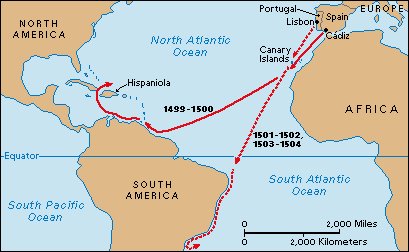 10.10.2013
6
Китайские претензии на открытие Америки
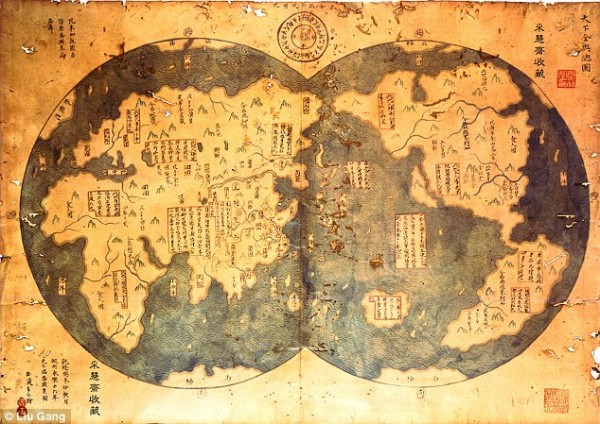 10.10.2013
7
Вывод
Наша команда считает, что именно Америго Веспуччи можно считать человек, который открыл Америку, так как он был первым кто назвал новый свет материком, и развеял предположения Колумба об Индии.
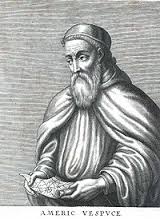 10.10.2013
8